Planète loisirs animation
Activités
Entre 8h et 12h de ski en fonction du niveau
Du débutant au confirmé. Pour les débutants, 
cours encadrés par des moniteurs ESF
En plus: piscine, patinoire, luge, …
Du 22 au 25 février 
Séjour « Ski alpin » 
6-9 ans
Hébergement au LPA de Rochefort Montagne (63)
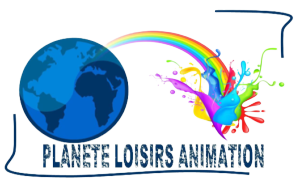 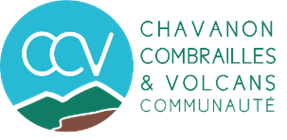 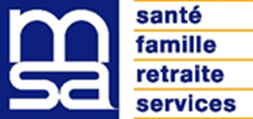 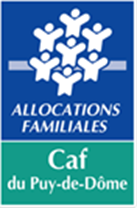 Inscriptions et renseignements
07.82.84.51.16
alsh@afr63.fr
planete loisirs anim
16 rue du Sioulet, 63380 Pontaumur
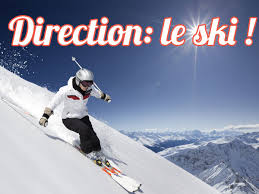 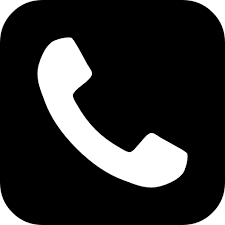 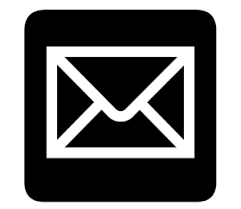 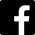 Tous niveaux 
Du débutant au confirmé
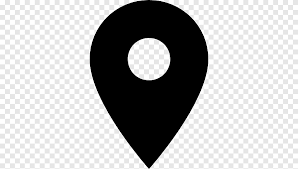 Inscription séjour « ski alpin 6-9 ans »
Nom-Prénom:
Date de naissance:  
Commune de résidence:
Téléphone:
Adresse mail:
Numéro allocataire:
 Signature:
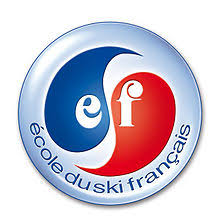